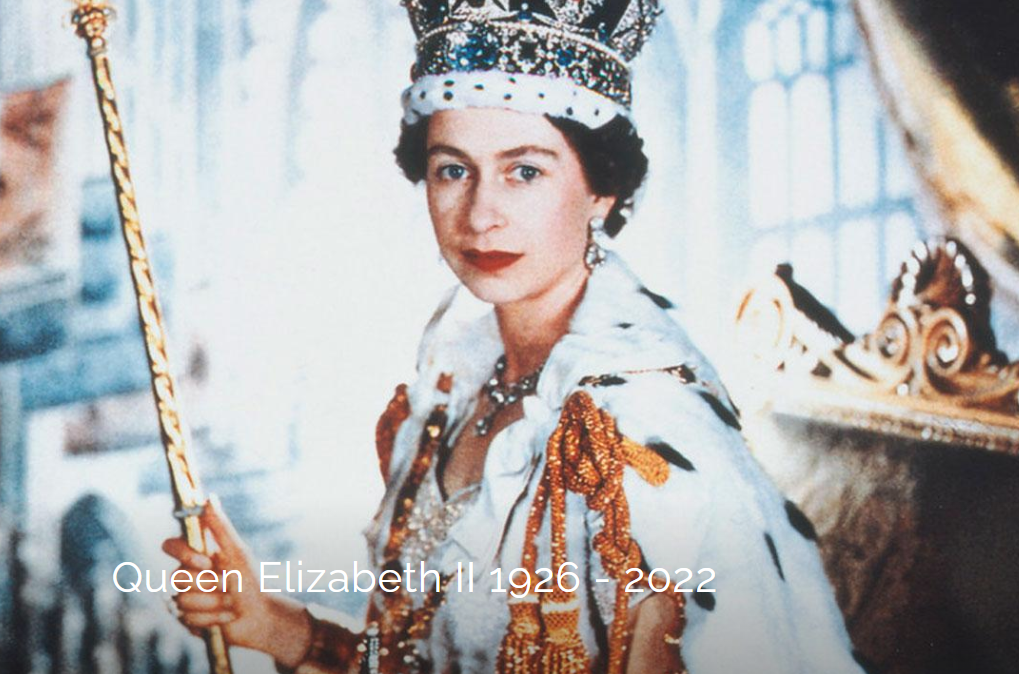 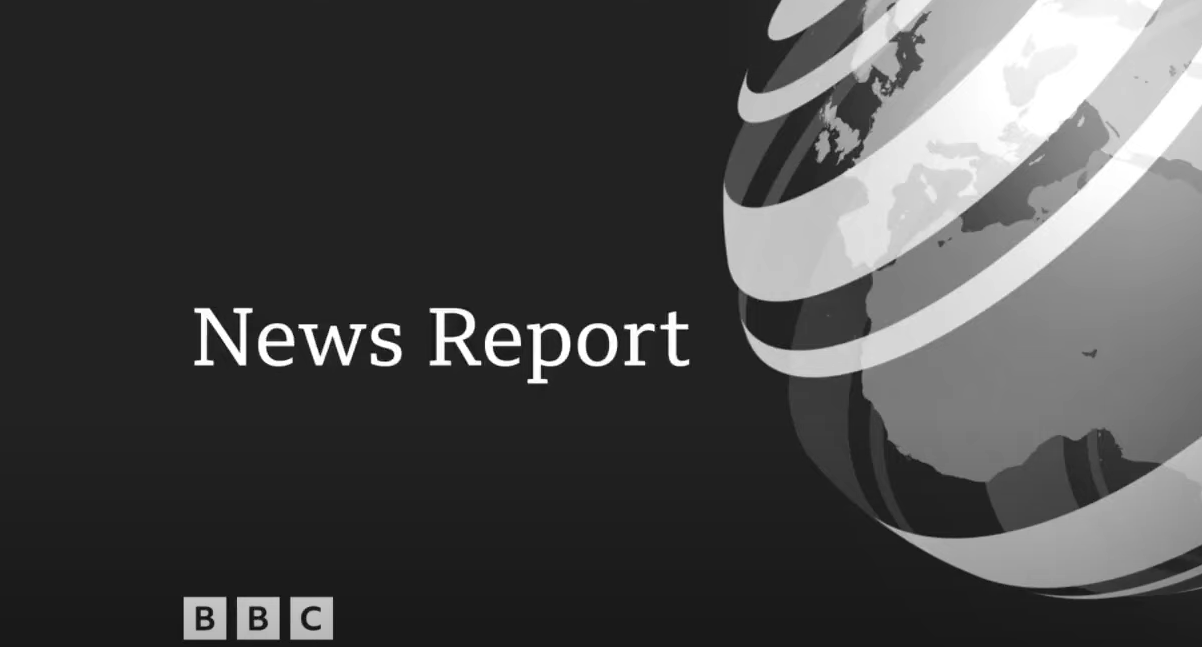 https://www.youtube.com/watch?v=ttFKYtK1jXM
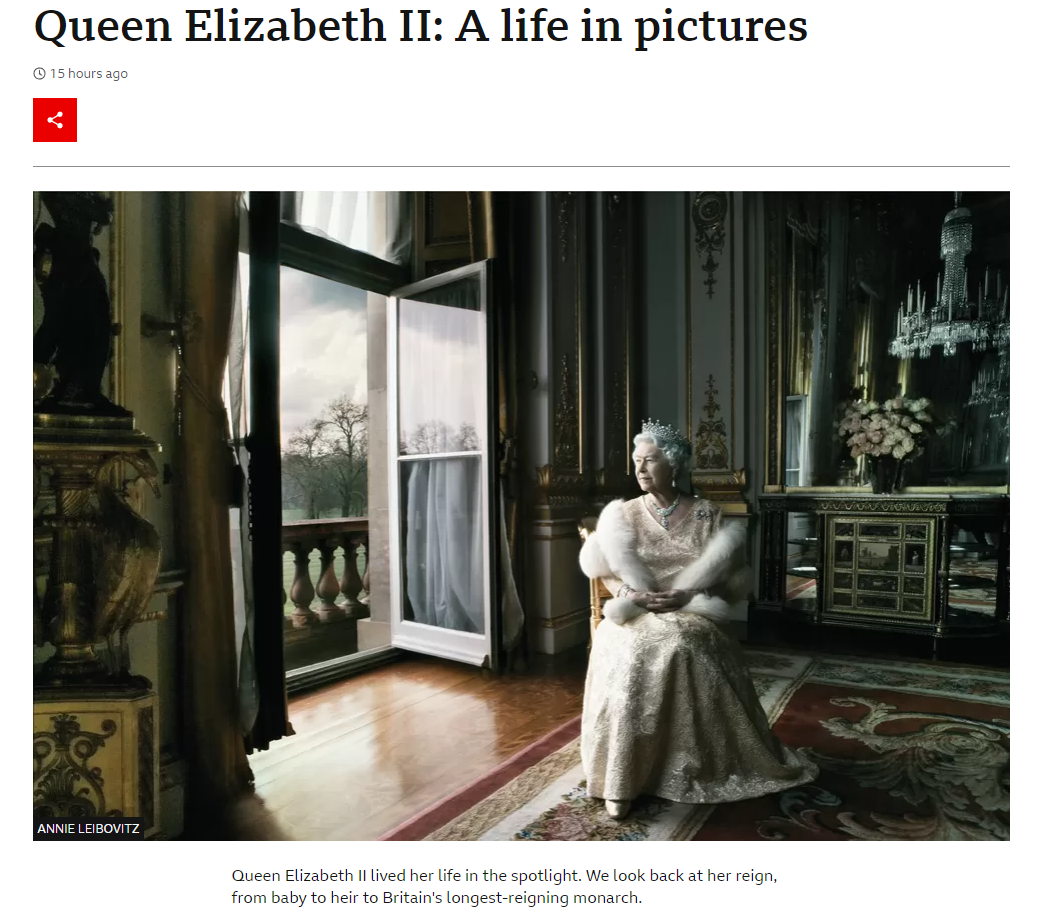 https://www.bbc.co.uk/news/in-pictures-61645231
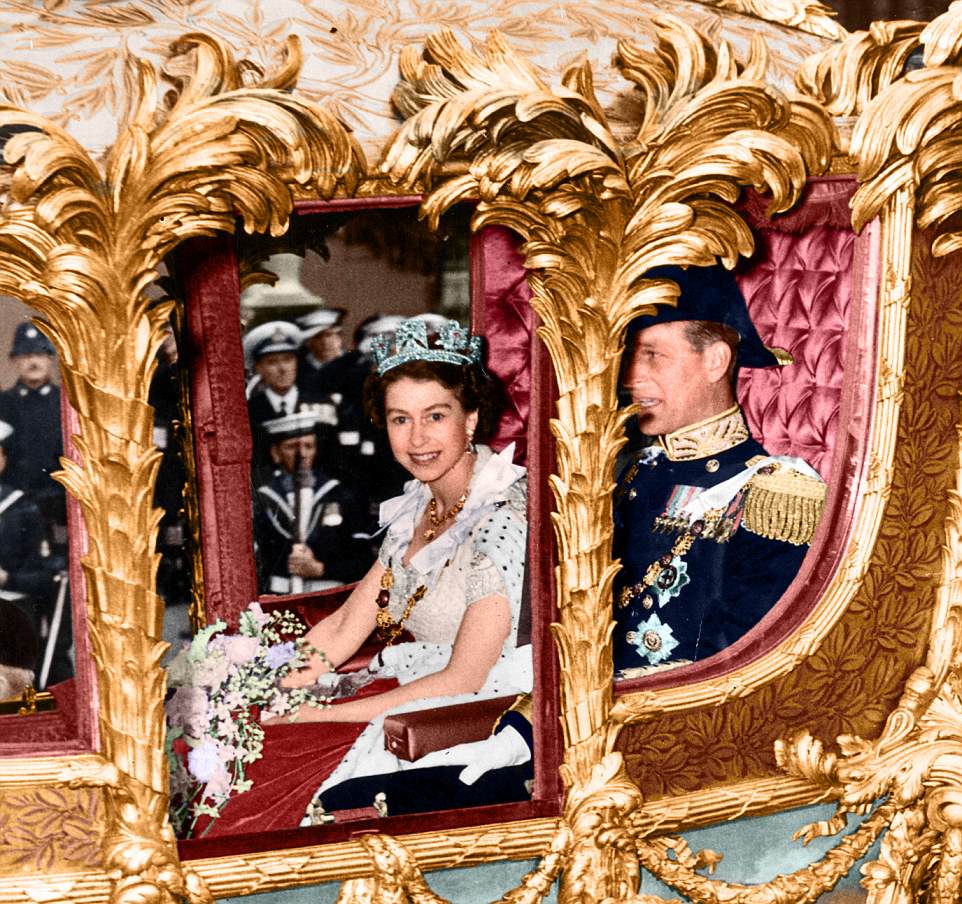 George V1 died February 1952 while Princess Elizabeth & Phillip were in Kenya, and she  became Queen overnight
Elizabeth 11 Crowned Queen  June 2 1953
SOVEREIGN REALMS- QUEEN HEAD OF STATE.
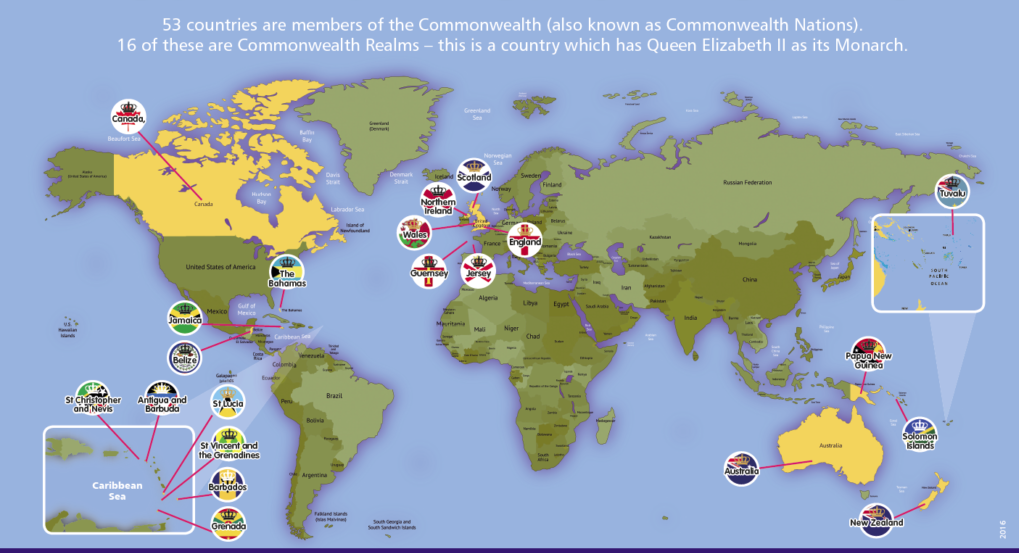 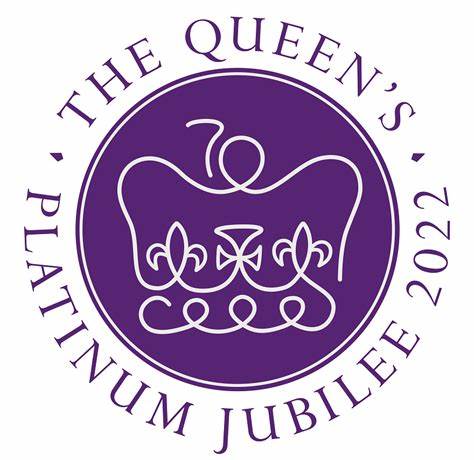 In 2022, Her Majesty The Queen became the first British Monarch to  celebrate a Platinum Jubilee after 70 years of service…we had a wonderful day at Russell
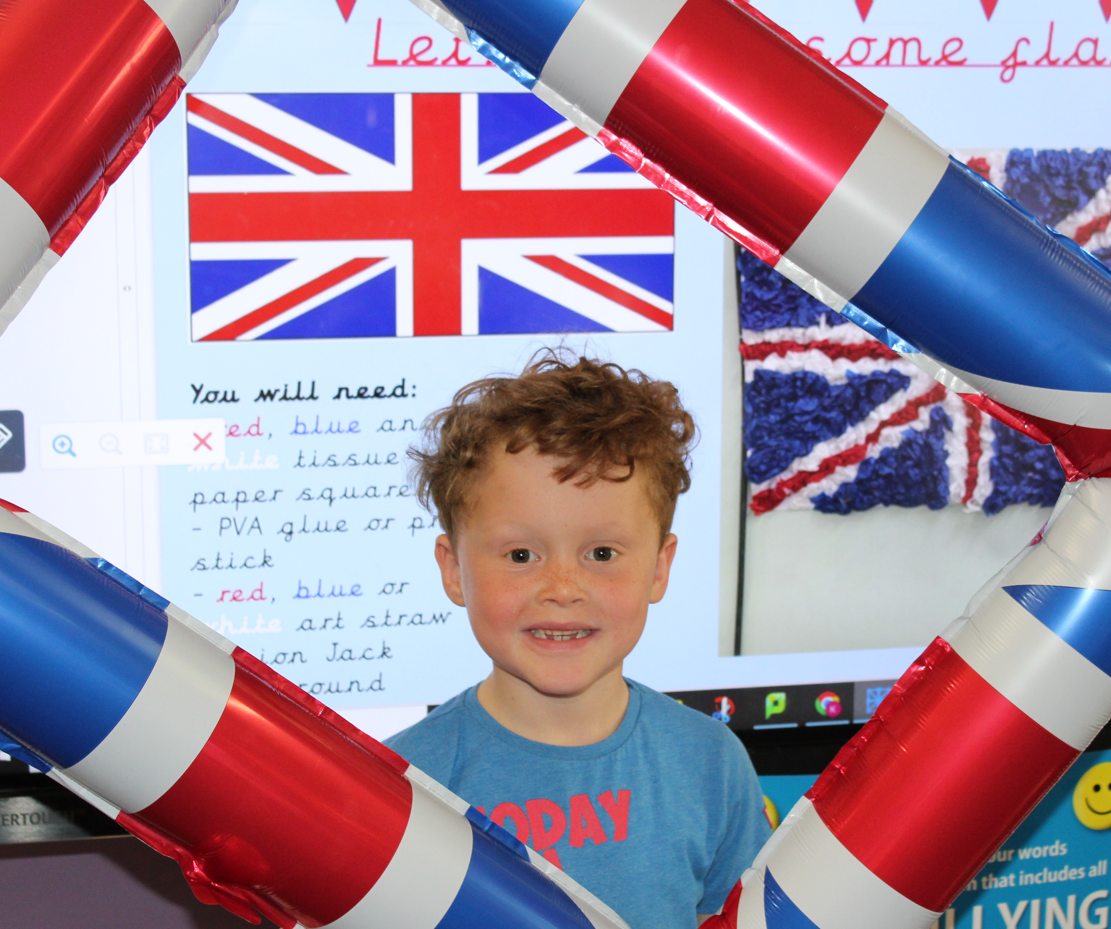 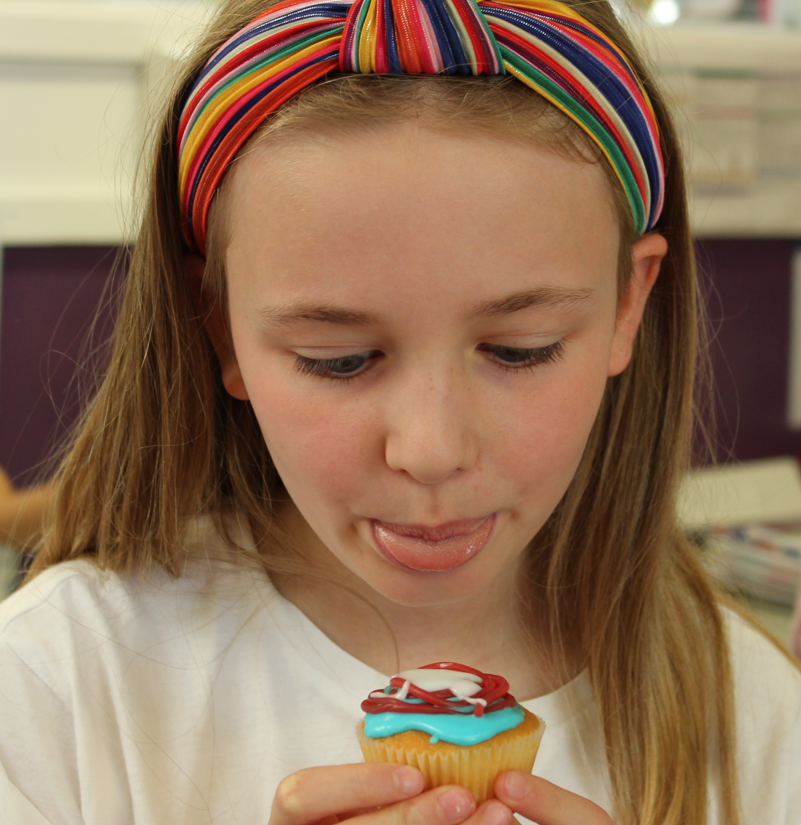 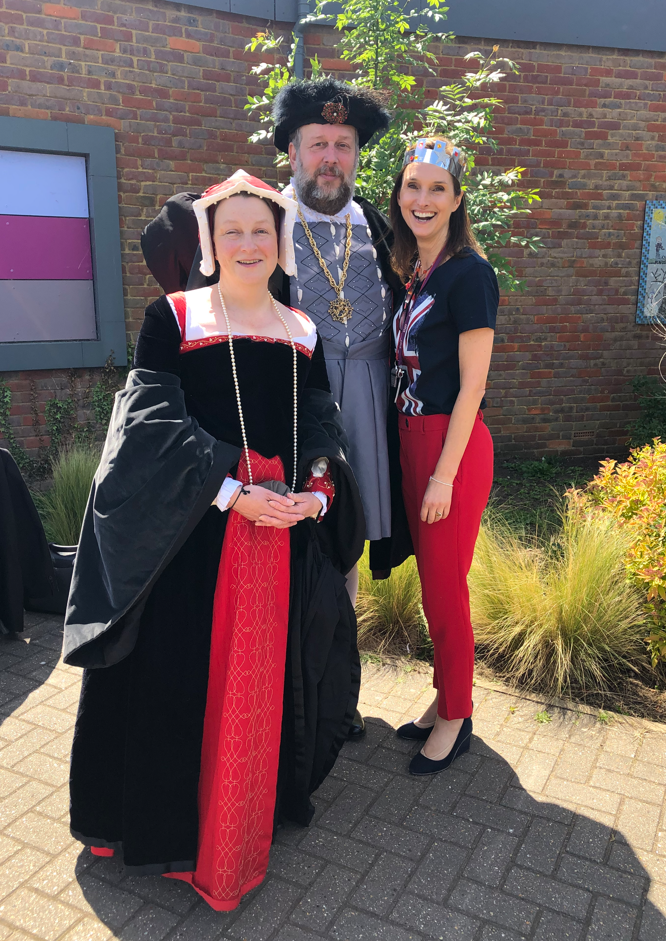 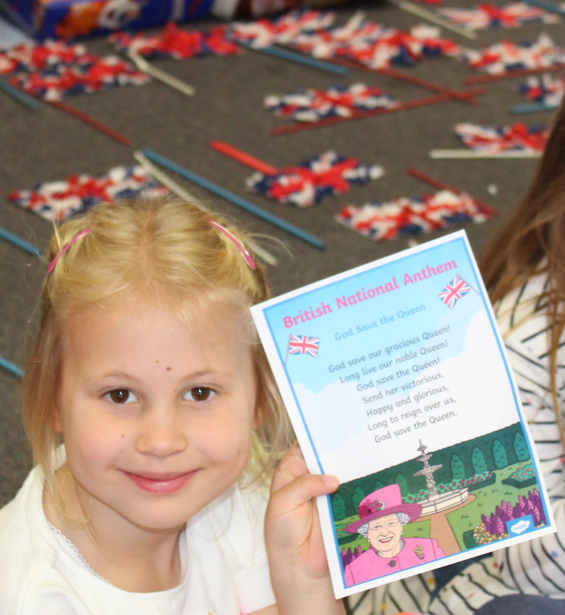 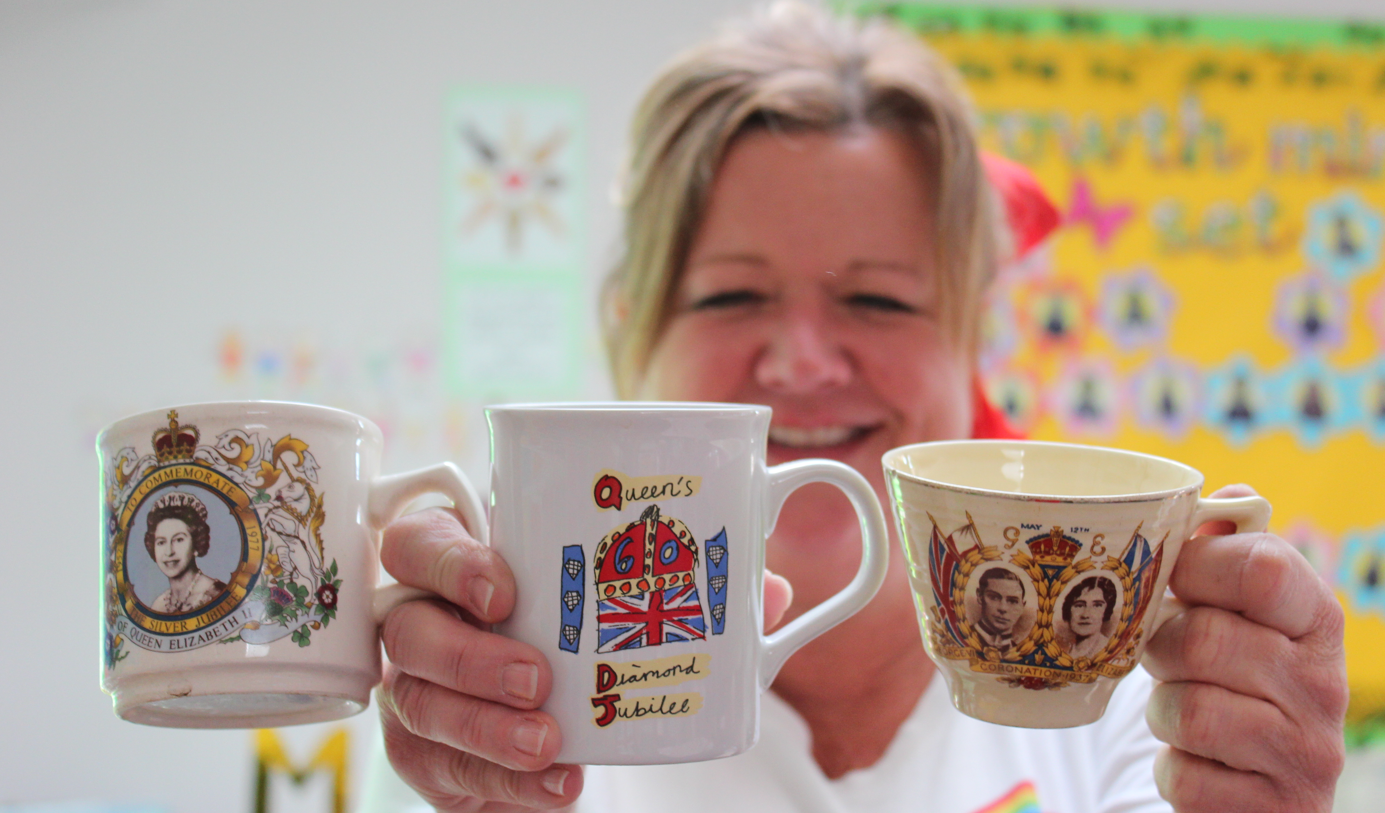 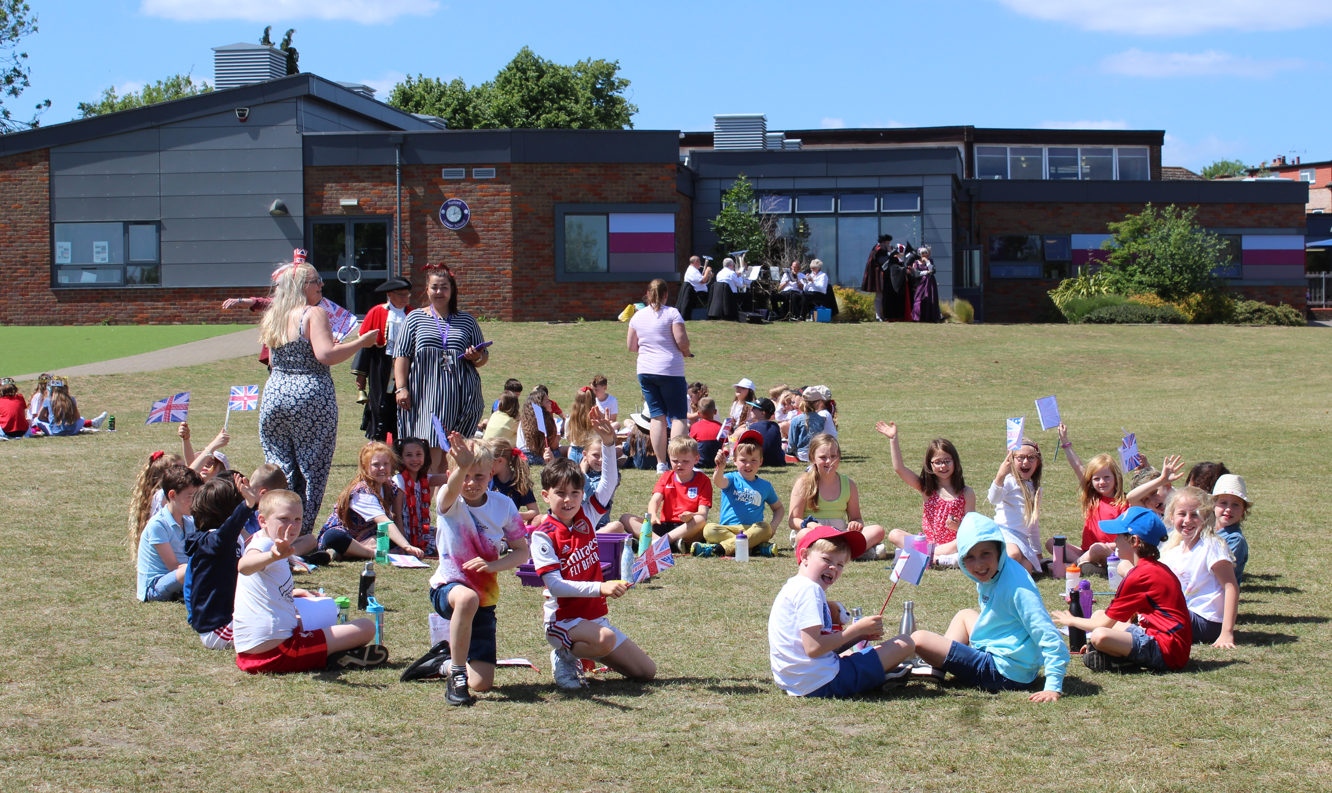 The Prince of Wales
Duke of Cambridge
Prince George
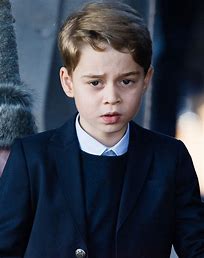 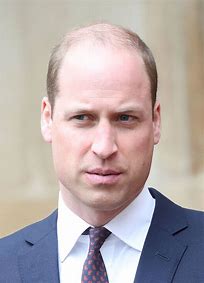 1st in Line  to the Throne                                              2nd in Line                                                     3rd in Line
King Charles III – God save the King
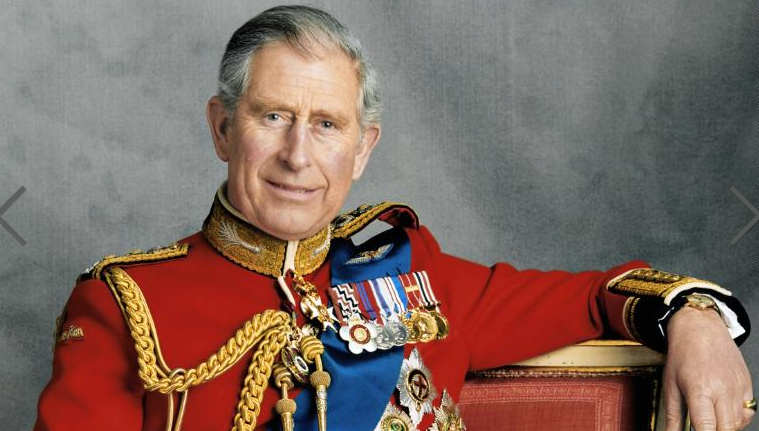 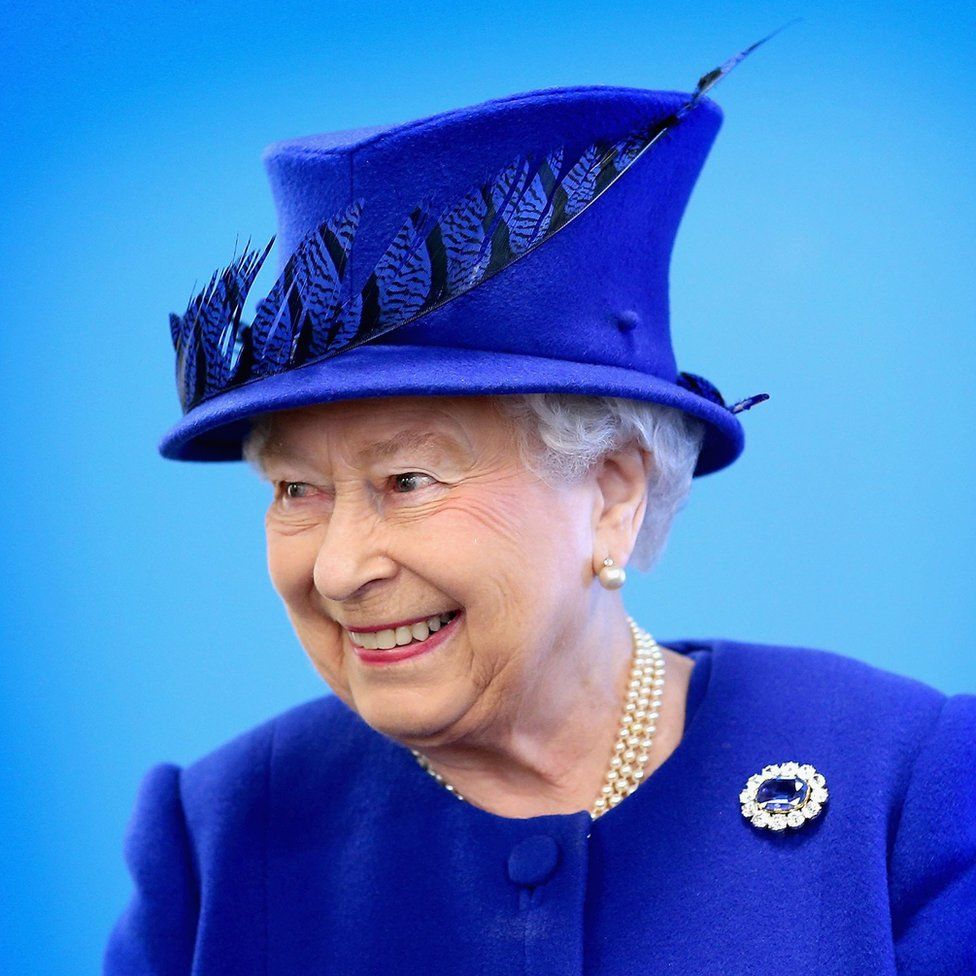 Mourning (morning)

Reflect - respect
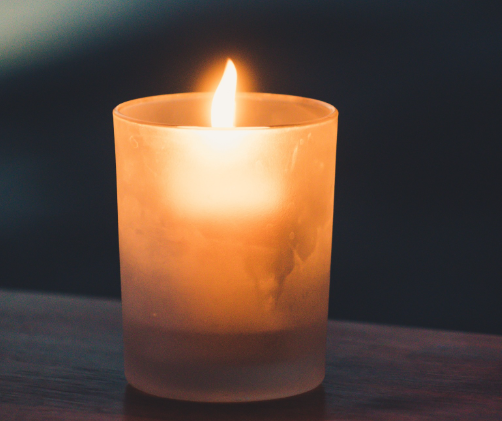 DALAI LAMA IN A MESSAGE TO KING CHARLES
“Her reign, as Britain’s longest serving monarch, represented celebration, inspiration and a reassuring sense of continuity for so many people alive today.
Your mother lived a meaningful life with dignity, grace, a strong sense of service and a warm heart, qualities we all should treasure.”
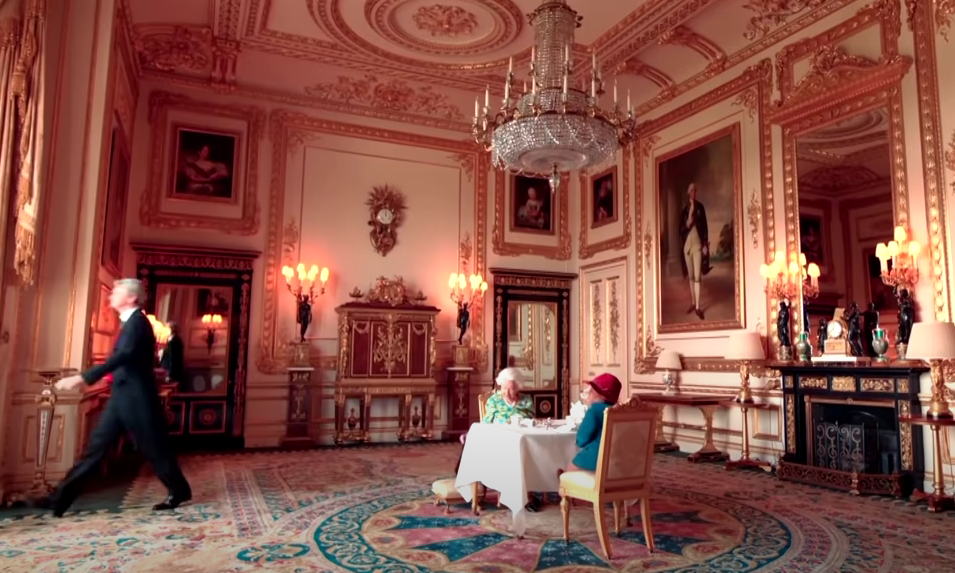 https://www.youtube.com/watch?v=ZZRP70zMHgo